Tracking & MonitoringResearch output, Trends &Evaluation with InCites
Melissa Badenhorst
 WorldWide Information Services
  melissa.badenhorst@wwis.co.za
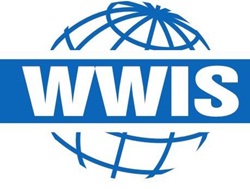 Measuring impact
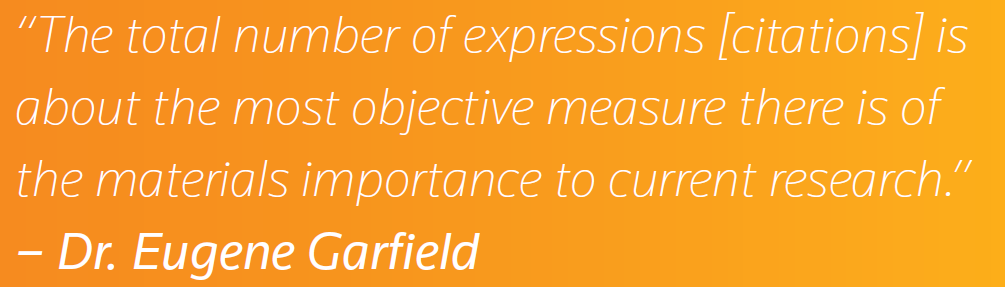 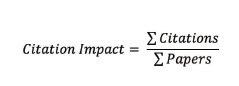 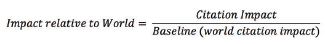 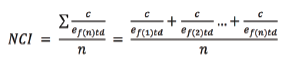 InCites: Benchmarking & AnalyticsProviding Context for Measuring and Demonstrating Excellence
Reputation management
Showcase Research Strengths
Comparison with Peers
Identify Experts
Strategic management and investment
Attract Funding
Demonstrate Impact
Manage Research Portfolios
Standardized Reporting and Management 
Identify Research Outputs
Integrated Research Management
Track Trends and Growth
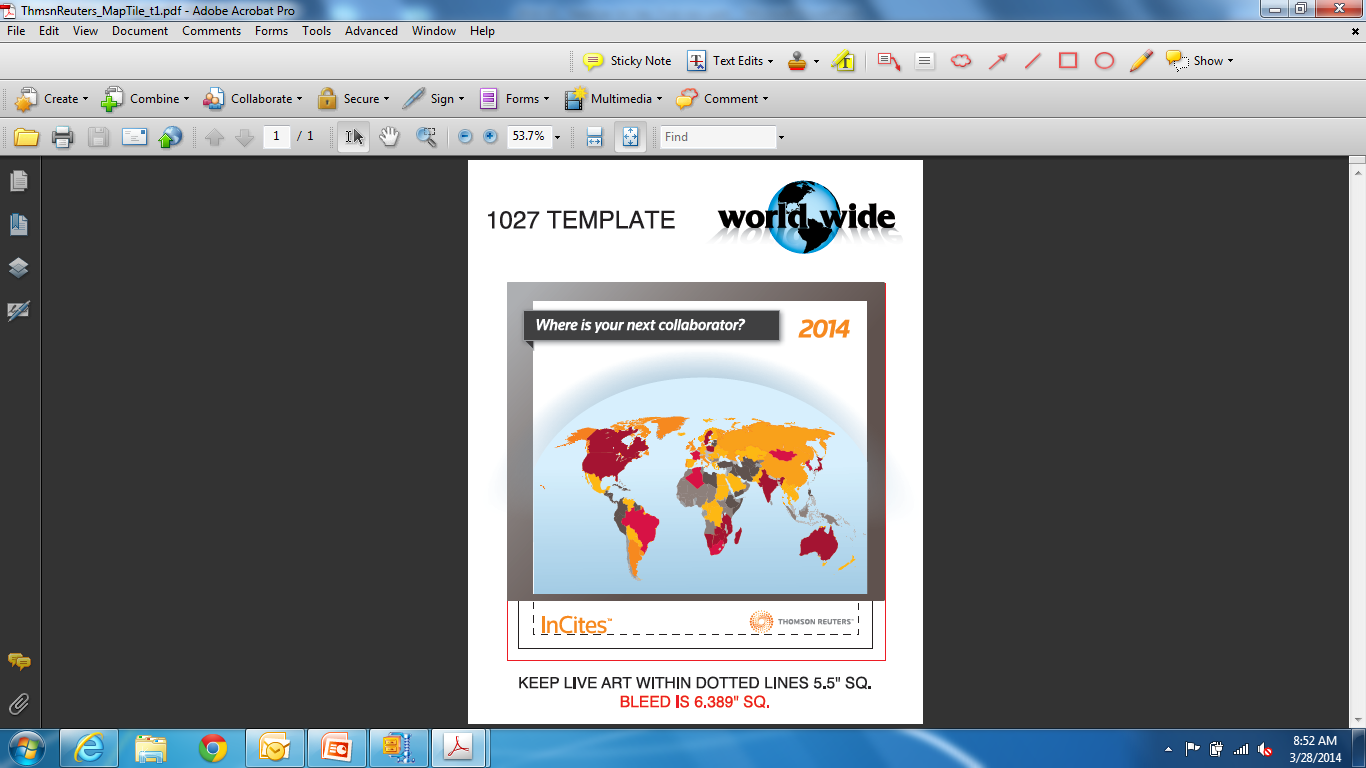 3
[Speaker Notes: Currently research evaluation is the most reliant on external information sources and benchmarks and least well defined in terms of regulatory, practice, or regional drivers

There are various ways to measure and manage research – all important and all connected to an overall research management strategy

But these involve analyzing a variety of data points and often require new metrics or indicators

Additional information and data sources provide context for a multidimensional  approach to assessment. This can include:

University Data – ie HR information
Faculty Data – ie courses taught
Funding Data
Reputational Data
Citation Metrics]
Analyzing Collaborations to Inform Strategic Decisions
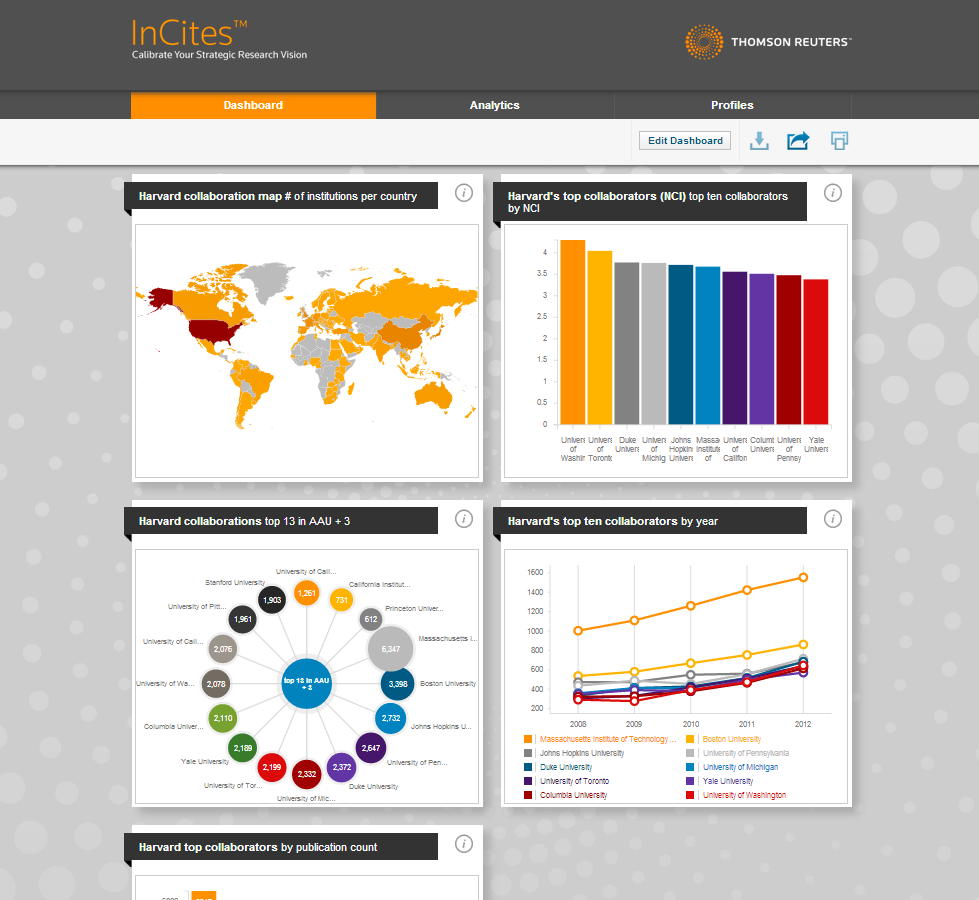 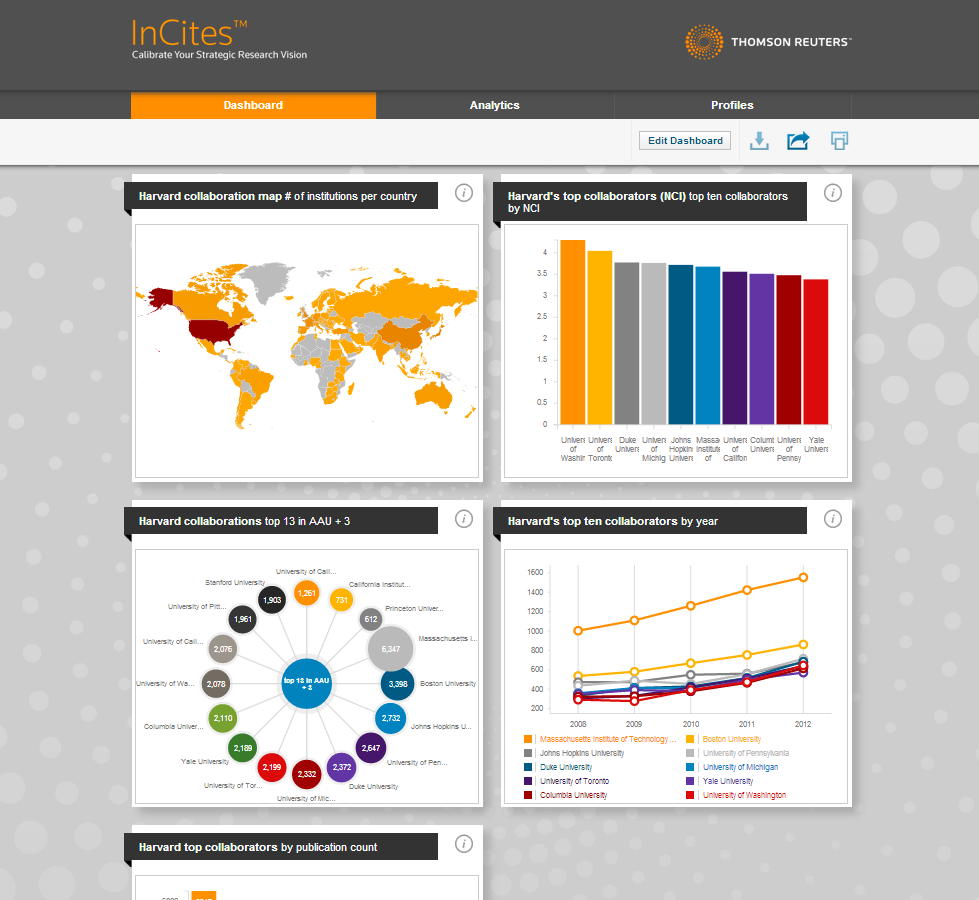 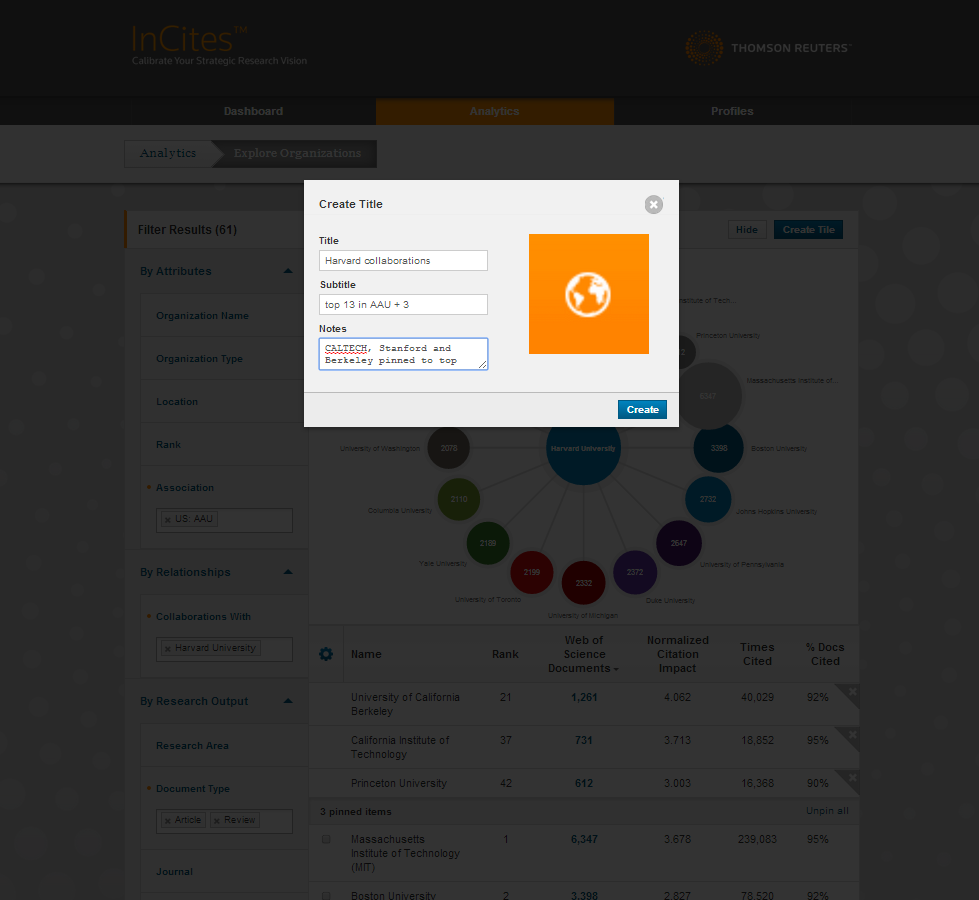 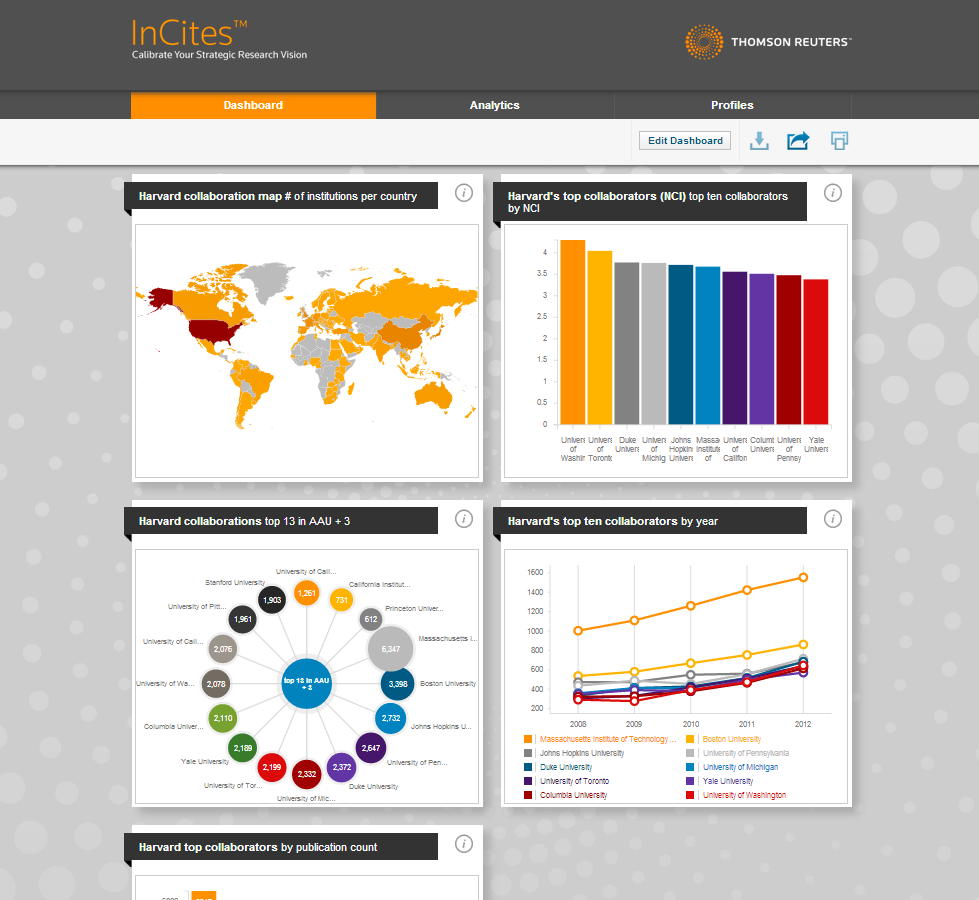 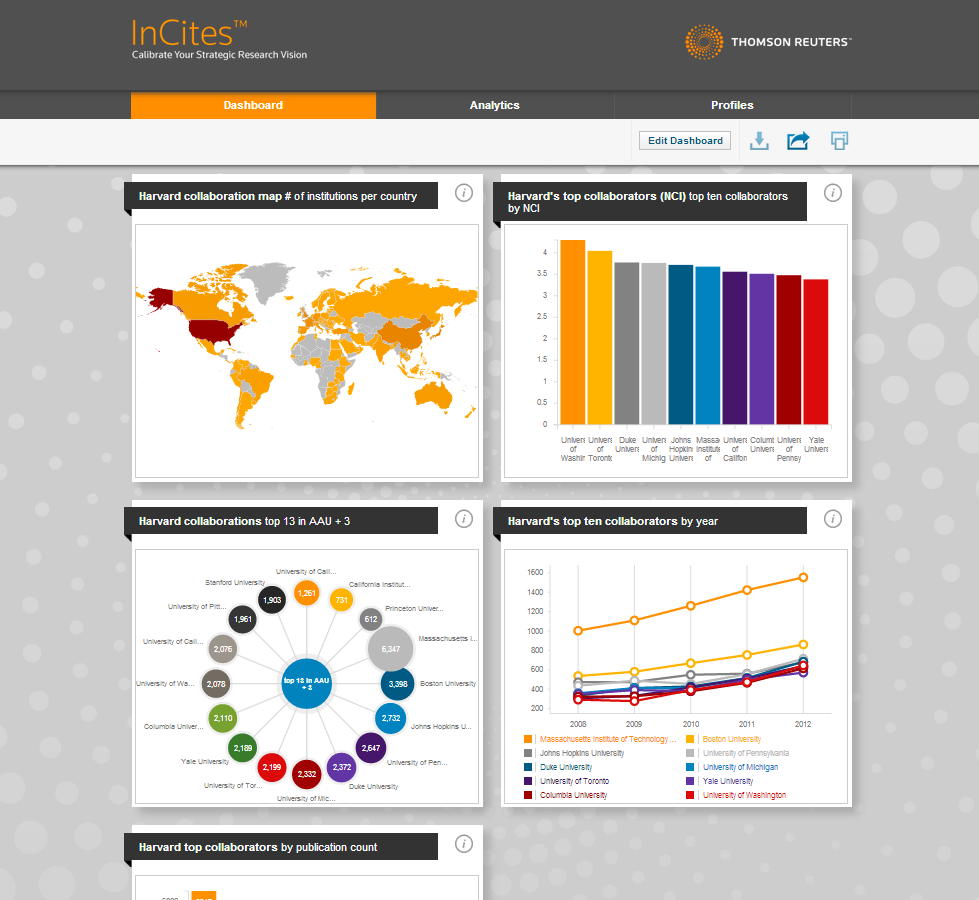 4
Benchmarking & Analysis
Multiple indicators
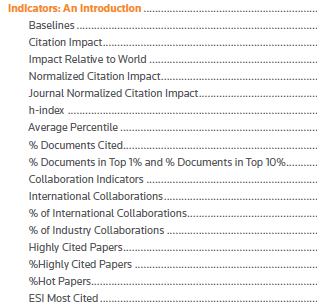 NMMU – Measuring output & benchmarking performance
7
[Speaker Notes: Measuring the impact
# of citations]
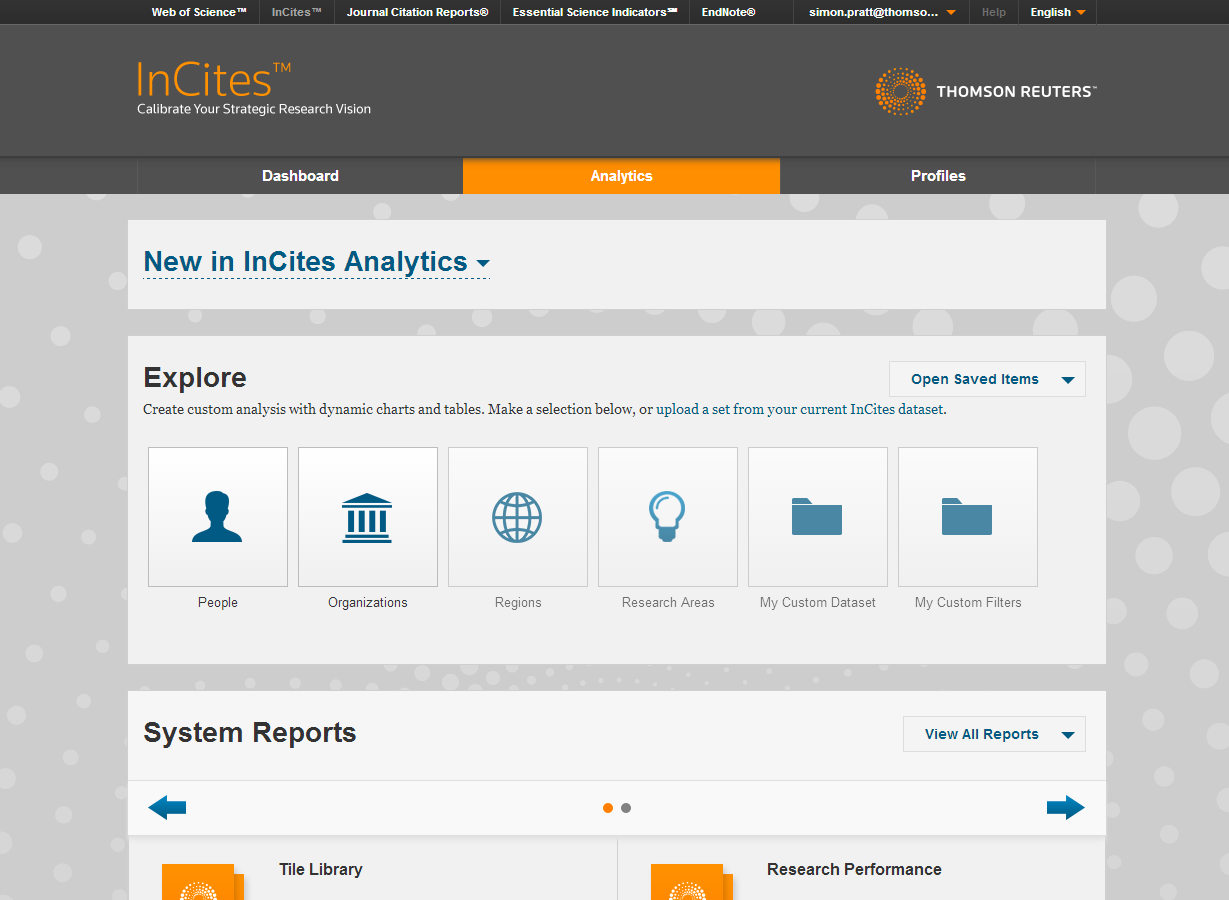 Access all your resources from the top menu. 

Instantly access any service and seamlessly link between them. 

All resources rely on the same data sources for consistency and comparability.
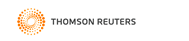 SYSTEM REPORTS
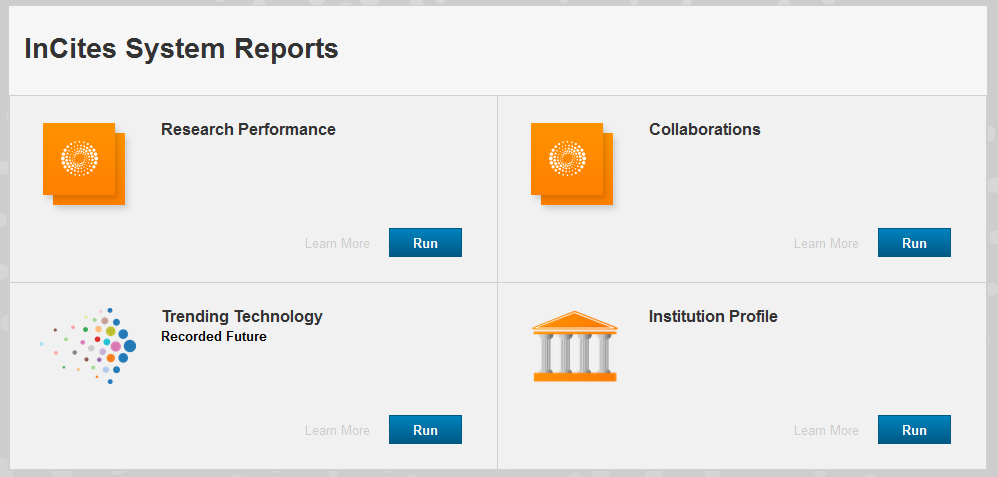 NMMU Research Performance Overall
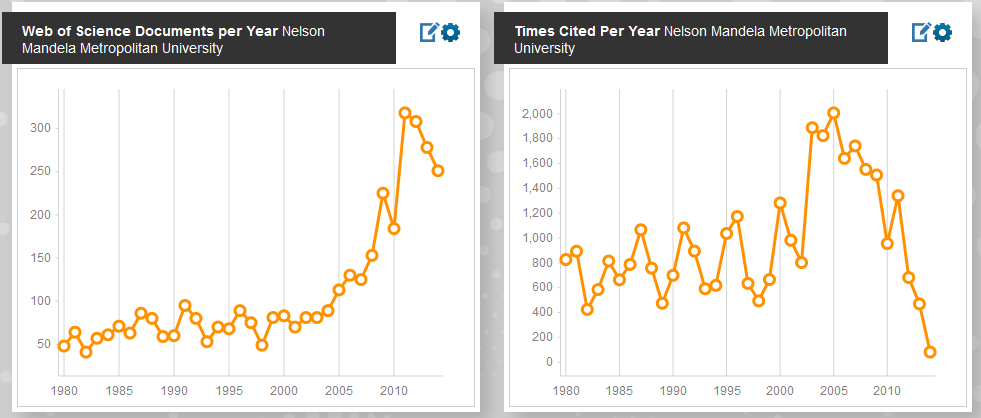 NMMU Research Performance Overall
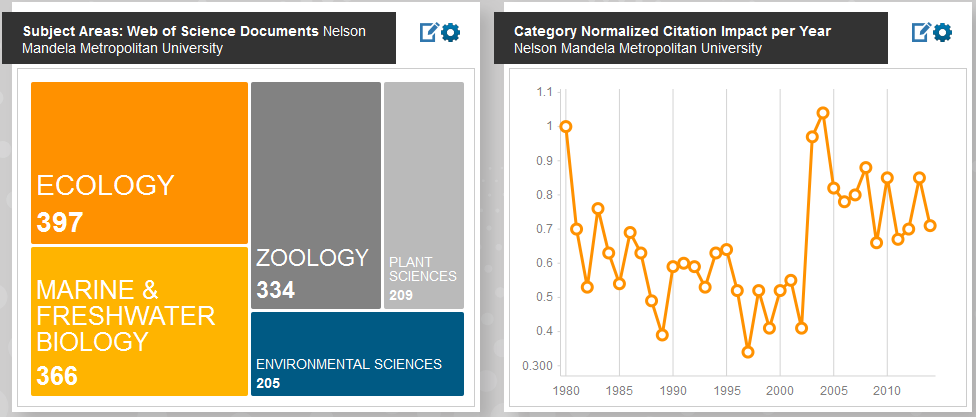 System Reports: Collaborations
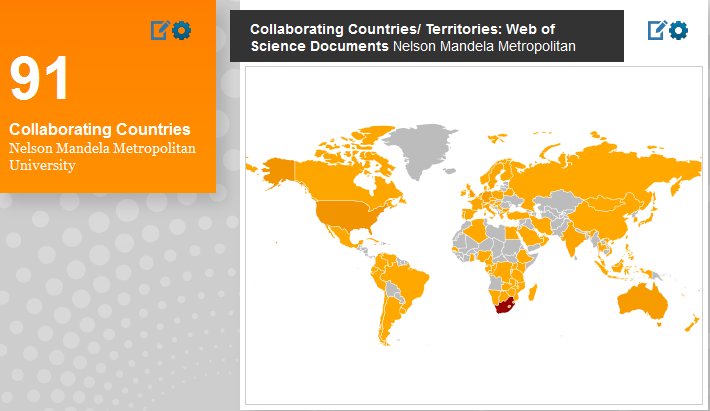 System Reports: Collaborations
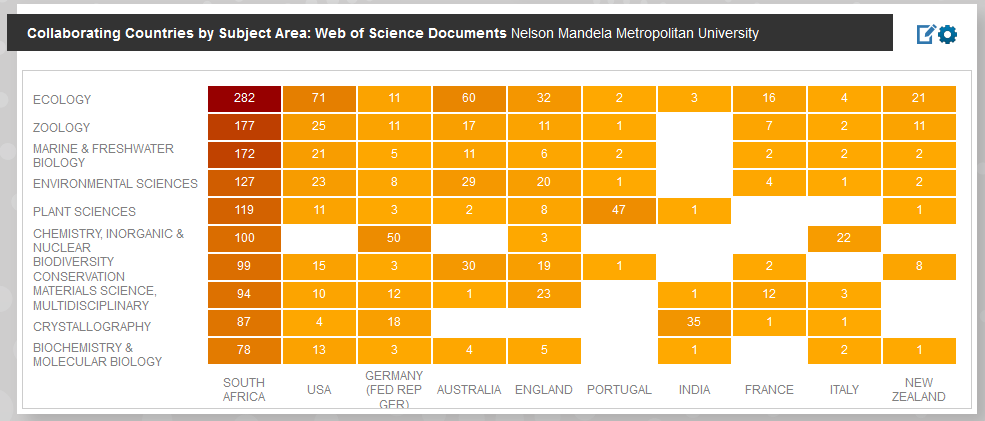 System Reports: Collaborations
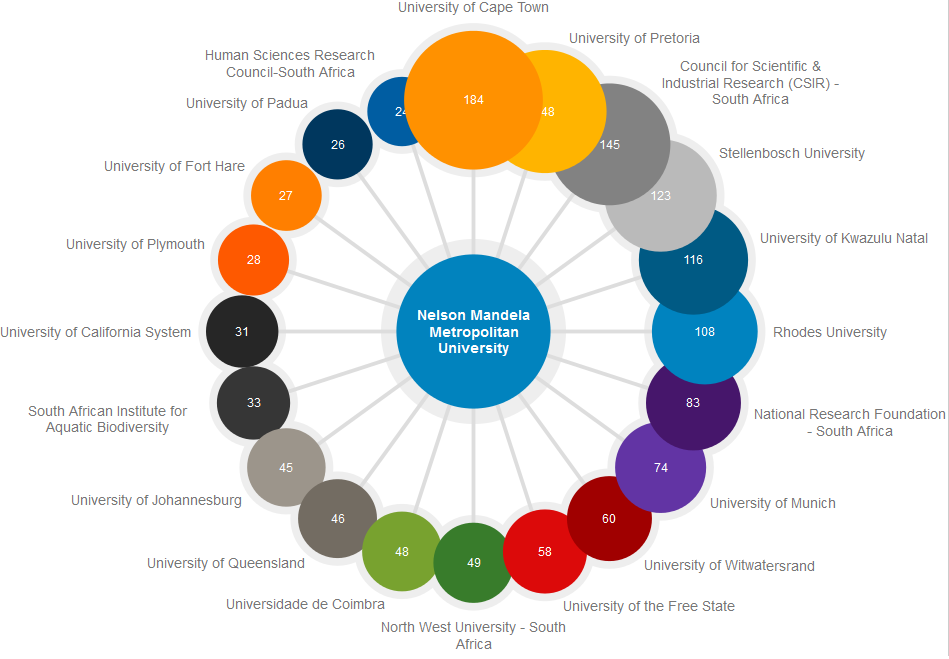 While the interface is slightly different, you will find way more angles to work with
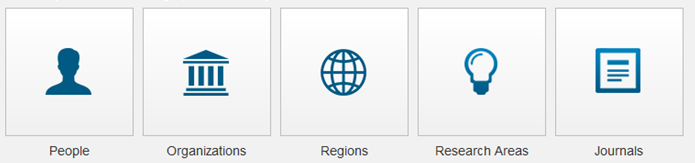 To decide which section you should use and in which situation, you need to keep in mind that “People”, “Organisations”, Regions”, “Research Areas”, “Journals”, will be the end result and not the limiters
[Speaker Notes: The official InCites environment only provides us with access to the “People” and “Organizations” sections.
In QA you will also get access to:
 Regions: (This could be compared to “national comparisons” in IC1) it allows you to work on national levels.
 Research Areas: This section allows you to select specific research areas and use that angle to generate reports.
 Journals: This will allow a user to drill into the bibliometric analysis of specific journals or groups of journals, and run comparisons, with and without using specific filters.]
NMMU Compared: Nr of WoS CC papers overall
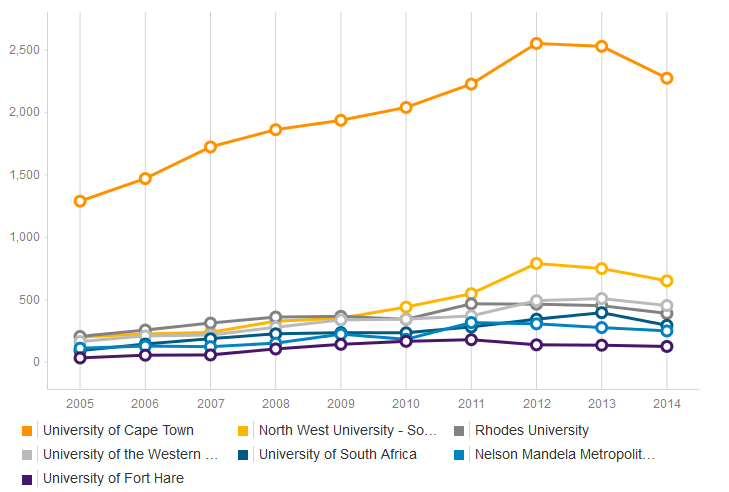 Normalized Citation Impact: NMMU Compared
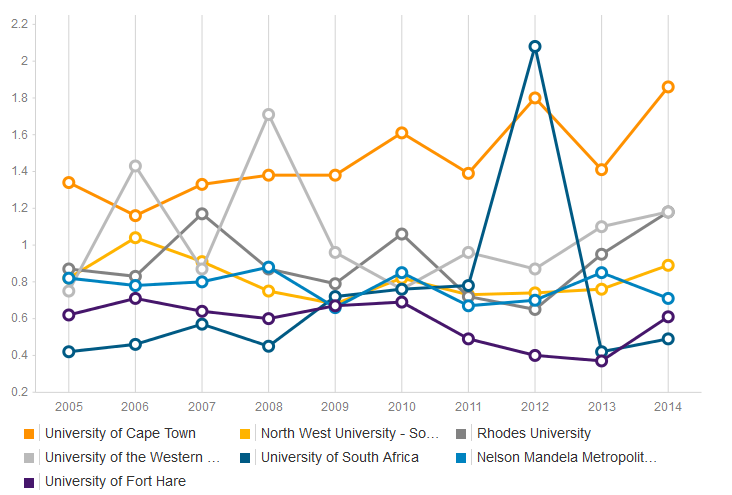 Number of papers published: NMMU Compared in Environment/Ecology
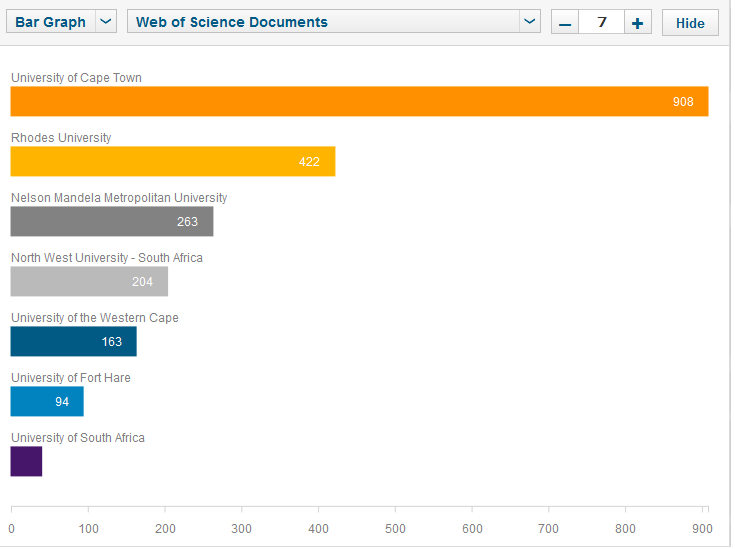 Normalized Citation Impact: NMMU Compared in Environment/Ecology
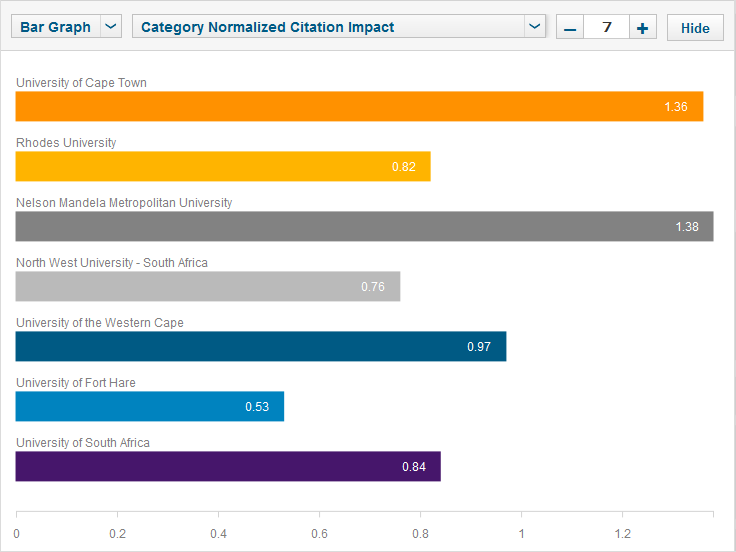 NMMU contributing authors in Environment/Ecology
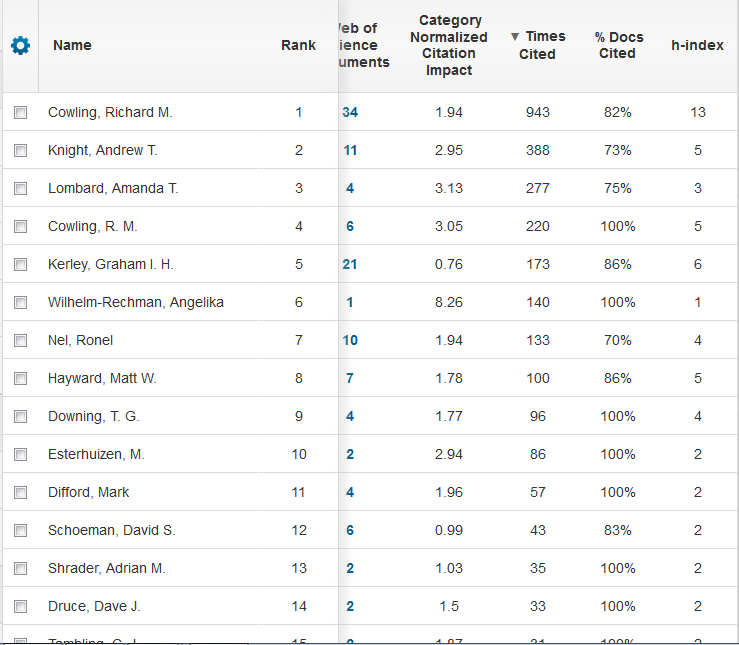 Most Productive Areas 2005 - 2014: NMMU
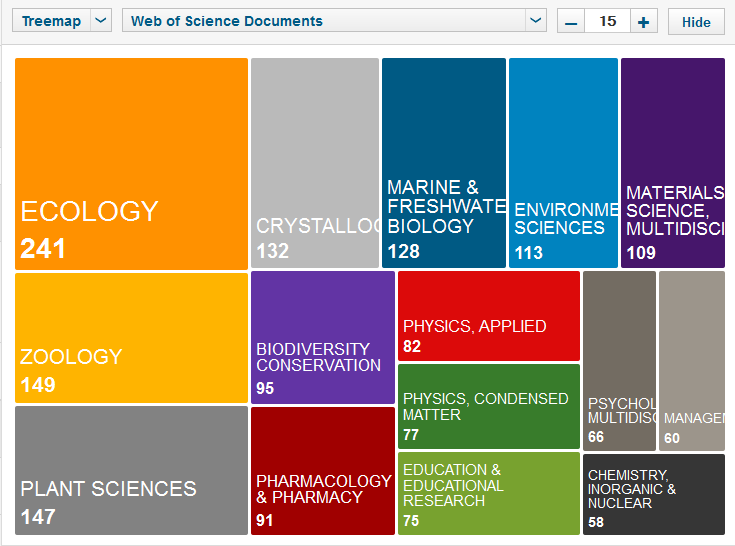 Areas with highest impact: NMMU 2005 - 2014
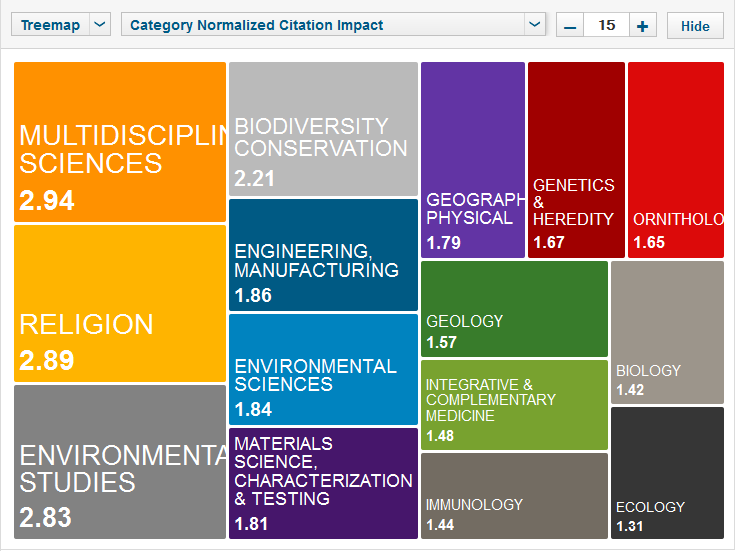 NMMU Compared: Nr of WoS CC OA papers overall
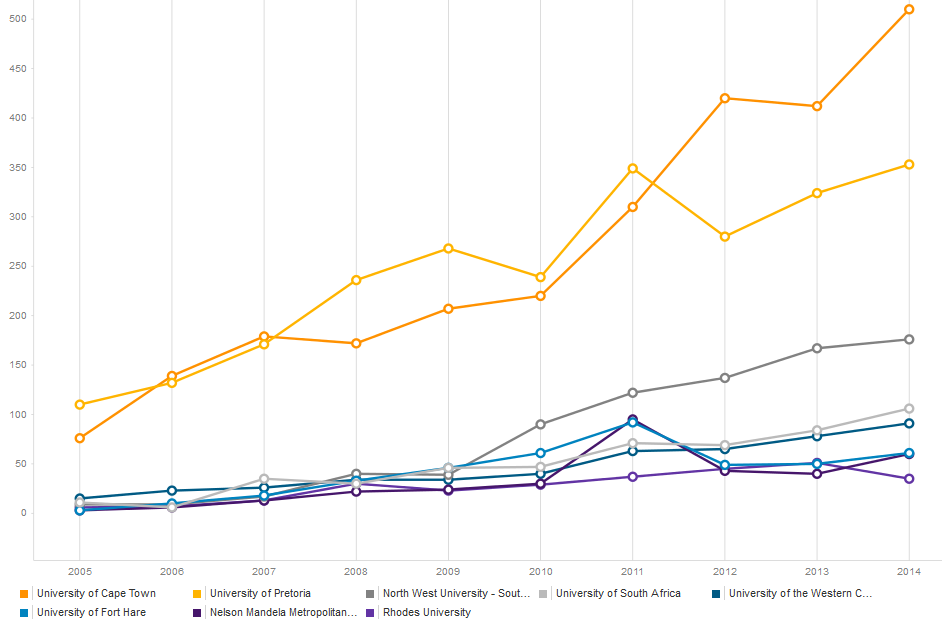 Normalized Citation Impact in OA: NMMU Compared
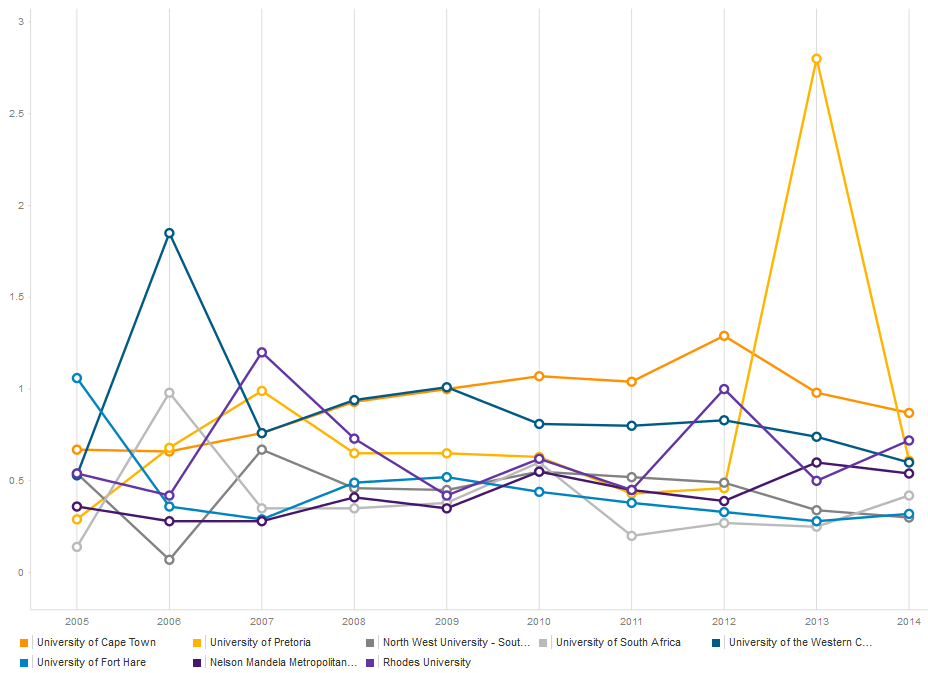 Productivity in WoS CC OA: NMMU
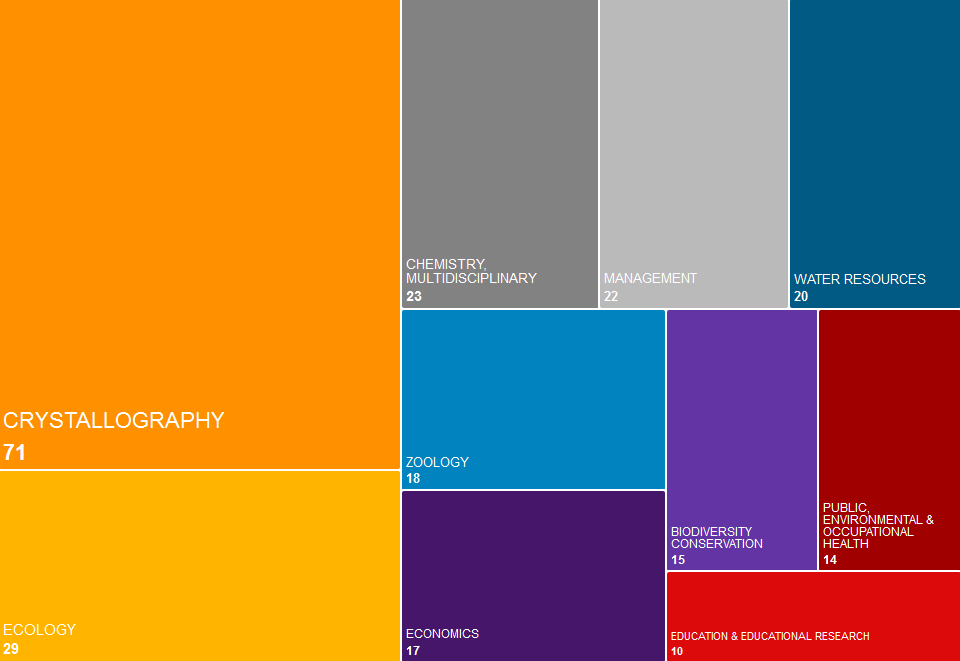 Normalized citation Impact by Subject Area: NMMU OA
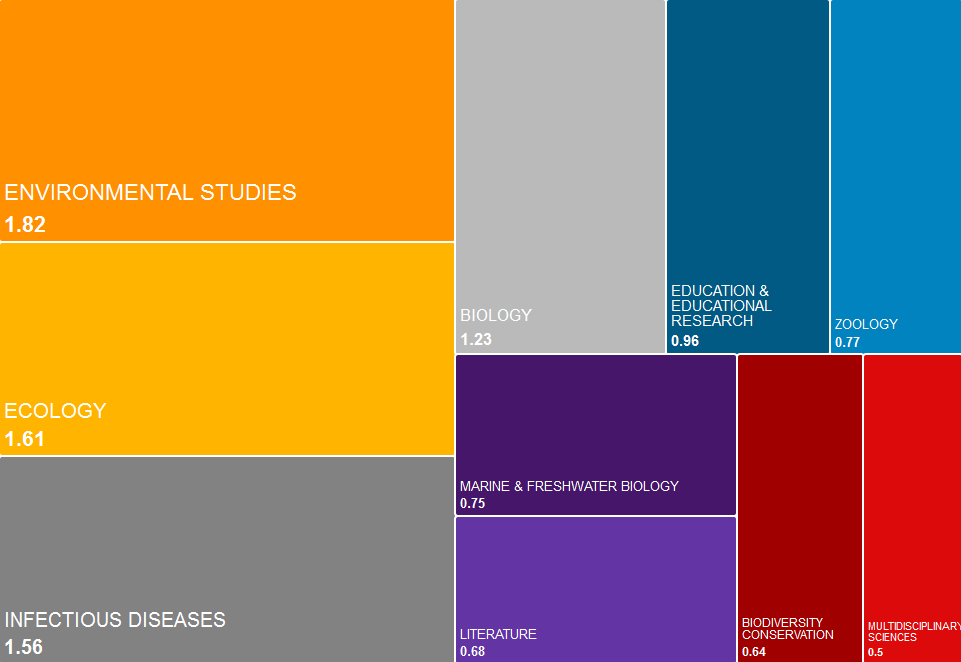 NMMU Collaborations OA
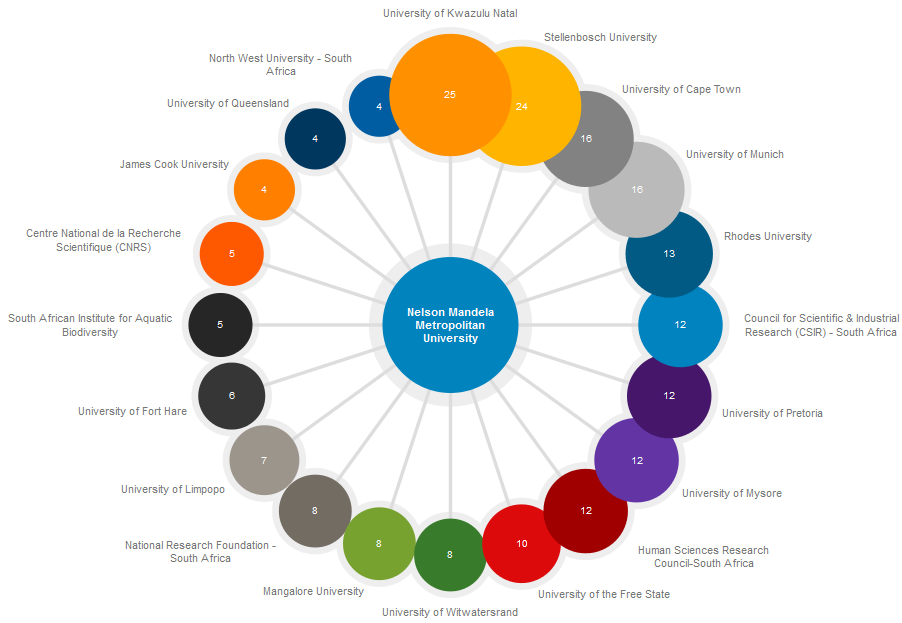 Which of these collaborations had the highest impact?
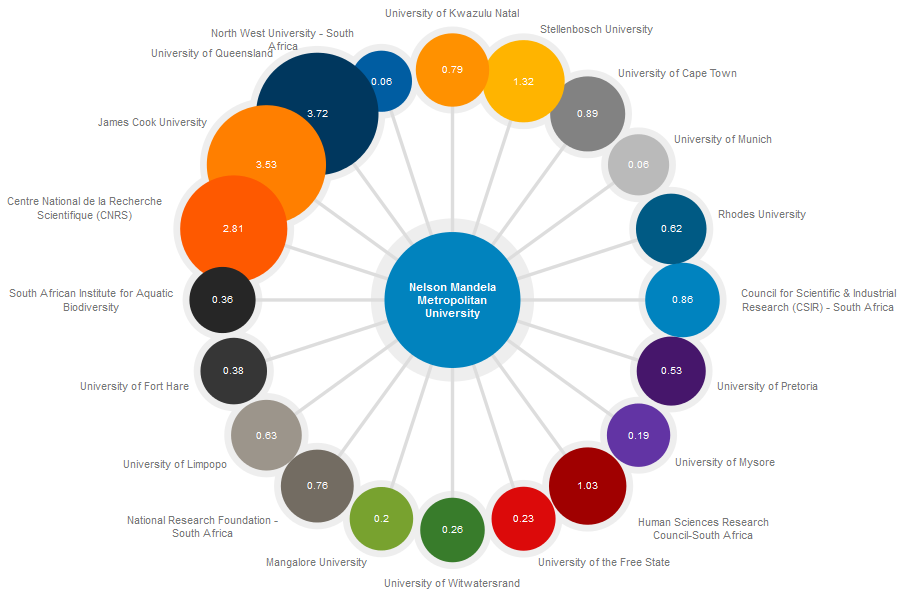 Research Areas in which NMMU collaborates with Univ Queensland in OA
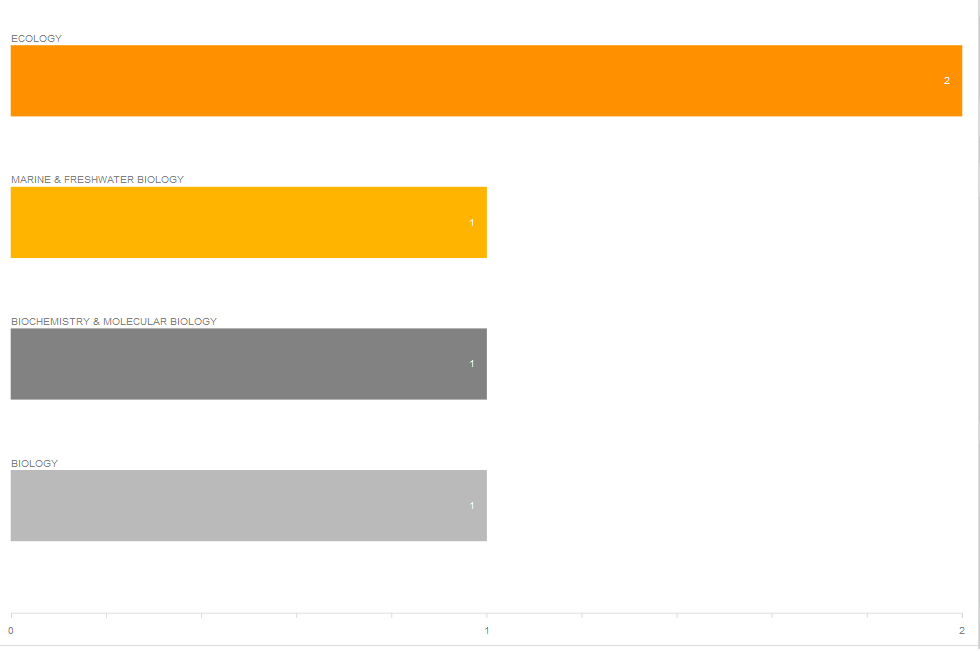 Impact by  Research Areas in which NMMU collaborates with Univ Queensland in OA
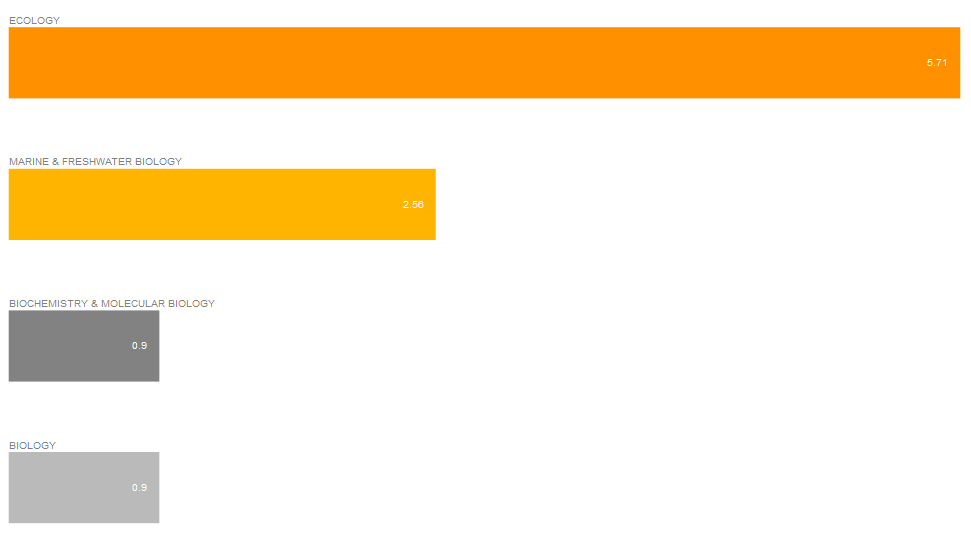 Journals in which NMMU publish OA
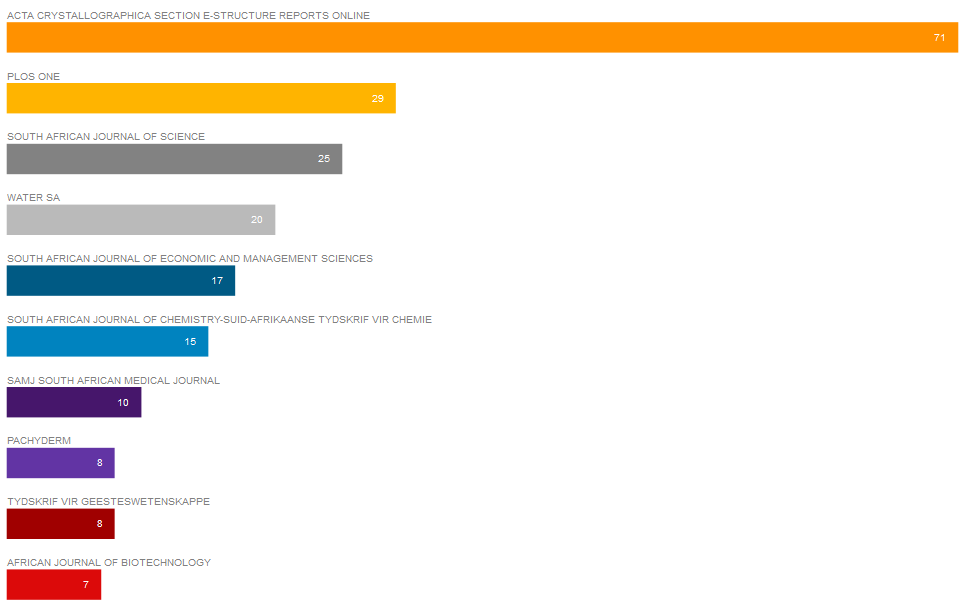 NMMU Authors that publish OA
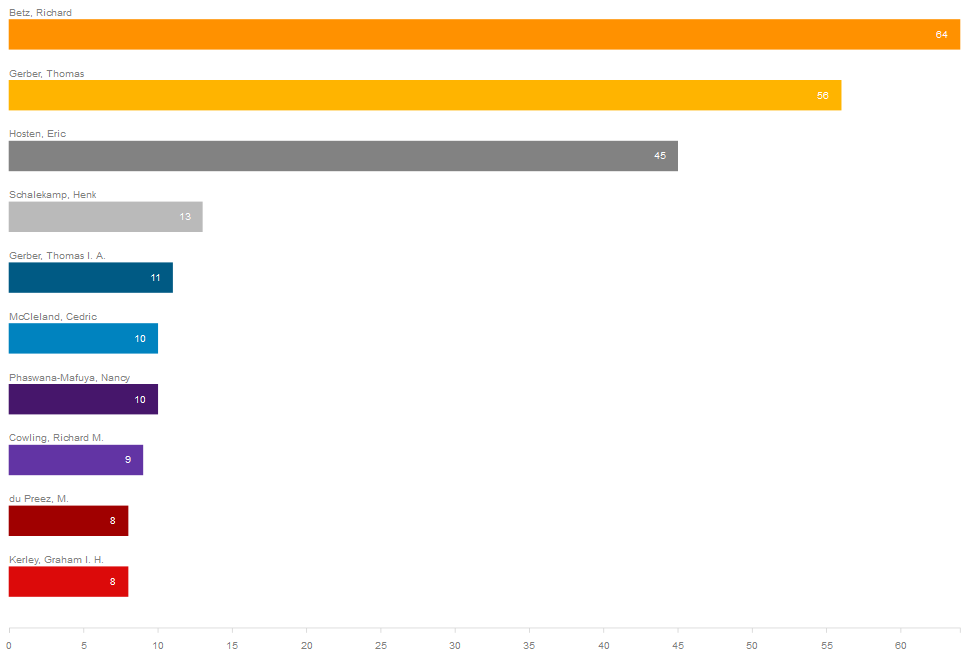 Formula for success
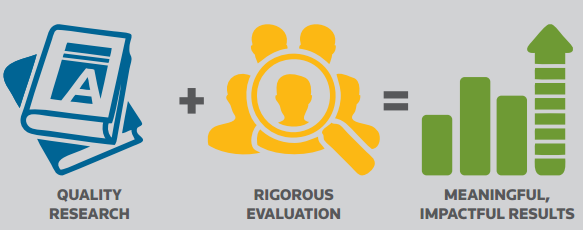 Thank you!